The Middle Ages
6th Grade Social Studies Team
Background Information
We are about to study the beginning of a period after the fall of the Roman Empire.  Which led to the period called the Middle Ages or the “dark ages”.  The collapse of this empire was a very dark period. Barbarians swarmed the empire and all intellectual, government, and modernized inventions (roads, aqueducts, bricks, and concrete) were briefly lost.
The Result of the Fall of the Roman Empire
Many small kingdoms replaced the Roman Empire.

Roads and water systems were not kept up,  trade declined, economies slowed, and towns shrank

Invaders threatened Europe.
[Huns, Moors, and Vikings]
The Result of the Fall of the Roman Empire
A new leader steps up: Charlemagne (a strong military leader) who help control France and Germany.

After Charlemagne’s death Europe was once again in disorder.

Europeans then turned to political system called feudalism
Charlemagne
A court attendant described Charlemagne as at least six feet tall and strong, with piercing eyes and light hair. Charlemagne was alert, forceful, and concerned about the moral welfare of his empire, bringing Christianity to the peoples he conquered. He established a system of justice and made his court a center of learning and culture. Historians believe Charlemagne is a key figure in European history since he paved the way for later movements toward political, intellectual, and cultural unity.
Feudalism
Increasing violence and lawless countryside

Weak turn to the strong for protection, strong want something from the weak


Feudalism worked because of the notion of mutual obligation, or voluntary co-operation from serf to noble

A man’s word was the cornerstone of social life

Feudalism
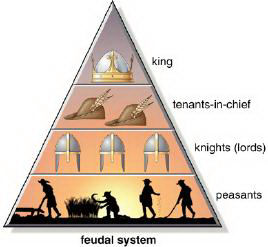 Feudalism
What can you learn from the pyramid about which rank of people is greatest in number?
	The bottom and biggest level of the pyramid symbolizes that the peasants outnumber the higher ranks

How might people of one rank feel about people in another rank?

	The people of higher rank might fell they are superior; people of lower rank might resent those about them
The Role of the Church
The Catholic church was one thing that survived the fall of Rome.

The religion spread across Europe.

The church was the main source of education during the Middle Ages.

Church officials built universities where nobles could go and study.
Religion in The Middle Ages
Check for Understanding….
What was lost during the time of the Middle Ages?

What do you think is the most important thing that changed because the Roman Empire fell?

Who was the leader that took over during the Middle Ages? 
**1 PNT Extra Credit Describe what he was like.

4. Why did Feudalism start?

5. What was the Catholic Church the main source of?